조직을 혁신하기 위한
 성과 평가 및 관리 시스템
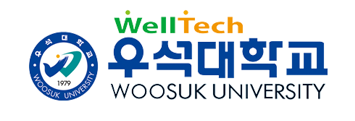 재활학과  교수 김동주
조직이 성공하려면
명당을 잡으려면 부지런해야 된다!!
강의실 문이 열리기를 기다리면서 장사진을 이루고 있는 모습
맨 앞줄 : 장학금 라인 2-5번째 줄 : 인기라인
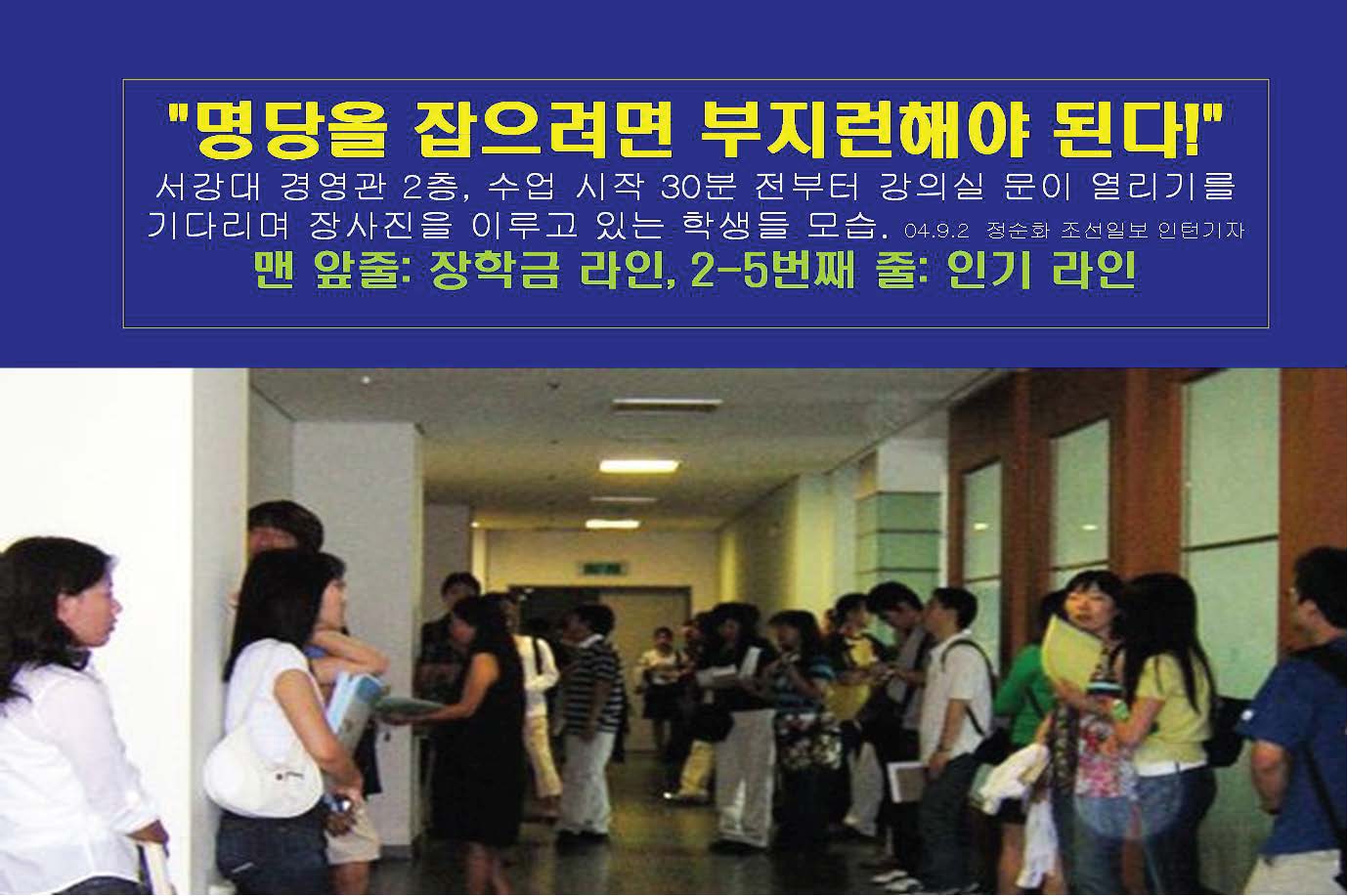 조직이 성공하려면
하나님은 가끔 빵 대신 벽돌을 던져주시는데, 
어떤 사람은 원망하면서 그 벽돌을 차다가
 발가락 하나가 
더 부러지기도 하고,

 어떤 사람은 그 벽돌을 주춧돌로 삼아
 기막힌 집을 짓기도 한다.
                 - 데이비드 브린클리 

긍정적이고, 적극적인 자세로 미래에 도전하자!!
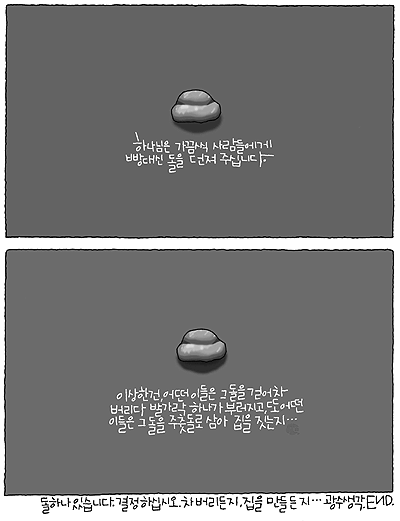 조직이 성공하려면
재정적자보다 겁나는 “신뢰적자”

시장경제체제에서 무역적자, 재정적자보다

 신뢰(trust)의 적자가 더 위태롭다.

                                   -프란시스 후쿠야마
조직이 성공하려면
생각을 바꾸면 더 즐거워집니다.
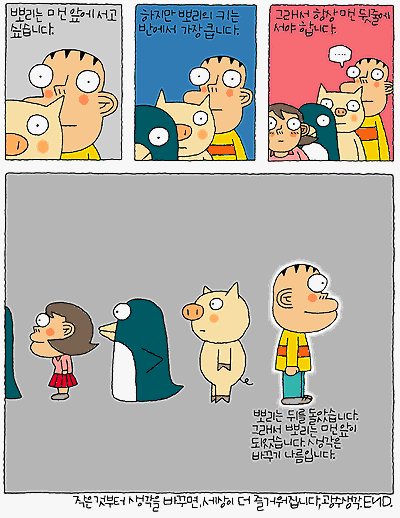 조직이 성공하려면
조직에서 듣고 싶은 말은?
너만 보면 든든해
 실수였어. 잘 할 수 있을 꺼야
당 긍정적인 자기 기대  
  자신감을 갖게 해 줌
조직이 성공하려면
옆에 앉아 있는 동료들에게 
덕담 한마디!
강의에 열중 하고 있는 모습이   참 좋네요
 앞으로   크게 성장할 것 같네요
 참 열심히 듣네요
 참 잘 어울리네요
 함께 하게 되어 큰 기쁨입니다
관리자의 생각
김代理는 책임감이 없고,일을 시켜야만 겨우 한다.
관리자의 行動
관리자의 結論
맞아!  내가 잘 보았어.
김代理가 해야 할 일을正確하게 指示하고 자주체크 한다.
김 代理의 行動
김 代理의 知覺
일을 책임있게 하지않고上司가 일을 시킬때 까지기다린다.
내 上司는 나를 믿지 못하고 나를 항상 감시하고,체크 한다.
김 代理의 생각
나는 상사의 신임을 받지못하고 있으니 여기서는대충하다가 타 부서로 옮겨야 겠다.
조직이 성공하려면
책임감 없는 金代理
조직이 성공하려면
제발 이 말만은 하지 맙시다
“쓸모없는 녀석 같으니라 구”

“넌 정말 구제 불능이야”


“넌 맨 날 왜 그 모양이니?”

“쓸데없는 짓 하지 말고 일이나 해!”
“다 너 잘 되라고 하는 건데,
           그렇게 몰라 주니?”

“왜 맨 날 그런 친구들이랑 어울리니””
성공한 조직의 리더쉽
믿으라 하기 전에, 믿도록 먼저 행동하라
따르라 하기 전에, 따르도록 먼저 행동하라
변화하는 조직변혁
일을 즐겨라
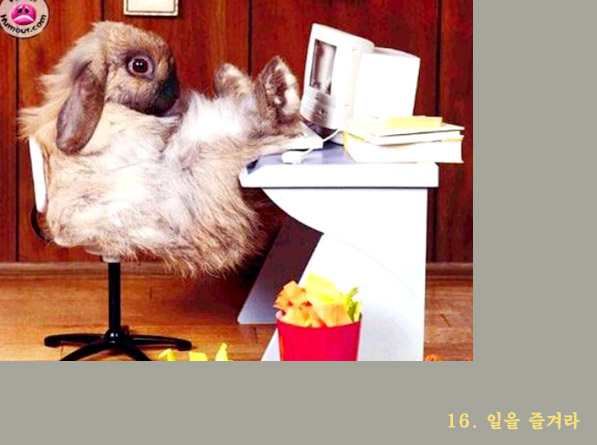 행동
태도
기분
자기자신이
 선택 (컨트롤)
행동
태도
기분
조직에 영향을 줌
의 결과
변화하는 조직변혁
변화하는 조직변혁
어떤 이의 생활
근무 시간이 끝났으니 퇴근한다. 퇴근하려는데 한 잔만 걸치자고 한다.
한 잔 걸치고 집에 와서 밥 먹는다. 밥 먹다 보니 TV에서 이 프로는 꼭 보라고 
외쳐댄다.
TV를 보고 난 후 이리저리 채널을 돌려 본다. 보고 나니 졸린다.
졸리니 잠잔다. 자다 보니 벌써 출근 시간이다. 허겁지겁 집을 달려 나간다.
그러다 보니 주말이 왔다. 프로 야구, 축구, 농구 얘기가 한창이다.
노래방, 단란주점, 당구, Go-Stop 얘기도 한창이다. 집들이, 백일잔치, 송별회, 
동창회, 야유회, 환영식과 환송식 등으로 주말은 평일보다 더 바쁘다.

사회생활을 하다 보면 그것이 정상적으로 보이고,
바쁘다고 이야기를 하면서도 그 바쁨을 은근히 즐긴다.
그러다가 아무러면 어떠랴. 때 되면 월급 나오고, 때 되면 Bonus 나오고, 
때 되면 남들과 비슷하게 승진도 되어 간다.

상식을 모두 따라야만 하는 생활 속의 관성, 오늘의 나를 절대로 가만 놔두지 않는
일상의 유혹, 땀 흘리기보다는 절대 땀 안 흘리기를 원하는 안일 본능, 이런 것들을
과감하게 시정하고 물리치지 않는 한, 이런 사람은 평생토록   전문가 근처에도 
이르지 못한다.
변화하는 조직변혁
무능한 직원이나
실력 없는 간부는
항상 바쁘다.
-야마가타 다쿠야(山形琢也) 선생-
일본 의식개혁, 행동혁신 최고권위자
변화하는 조직변혁
진정 중요한 것이 무엇인지 모르기에,
모든 것이 중요해 보인다.
모든 것이 중요해 보이기에,
모든 것을 다해야 한다.
불행하게도 다른 사람들에게
모든 것을 다하는 사람으로 보이기에,
그들은 우리가 모든 것을
다해 줄 것으로 기대한다.
모든 것을 다하느라고 너무나 바쁘기에,
우리에게 진정 중요한 것이 무엇인지
생각해 볼 짬조차 없다.
변화하는 조직변혁
컴퓨터를 업그레이드하지 않으면 몇 년 후엔 쓸모 없이 될 줄 알면서, 자기 자신은 업그레이드 시키지 않고 쓸 만한 사람이라고 자부하는 사람들이많다.
여러분은 얼마나 UP-GRADE하고 계십니까?
변화하는 조직변혁
개인, 조직과 가정은
   마디 마디를 통해 성장
대나무는 마디 마디가 알뜰하게 자라야 한다.
 그 어느 한 마디라도 병들거나 약해지면 
 그 대나무는 못 쓰게 된다.
 비 바람 속에서도 오랜 세월을 강하고 튼튼하게
 자란 대나무가 좋은 나무로 쓰이게 마련이다.
변화하는 조직변혁
균 형?
변화하는 조직변혁
우리가
생각을 바꾸면 행동이 바뀌고,
행동을 바꾸면 습관이 바뀌고,
습관을 바꾸면 성품이 바뀌고,
성품을 바꾸면
우리의 운명이 바뀐다.
변화하는 조직변혁
조직의 약한
고리를 찾아서,
지금 바로 고쳐라!
약한 고리 하나가 전체의 연결을 망칠 수 있다.
그러므로 조직을 잘 분석하라.
조직 전체와 목표를 해칠 어떤 결함과 약점이 
자신에게 있는지를 알라.
어딘가에 허점이 있으면, 그곳을 손질하라.
약점을 제거하라. 그런 후에 장점만으로 약진하라.
녹슨 고리
변화하는 조직변혁
이 연결고리의 강도(强度)는 어느 고리로 결정되나?
약한 부분=  도움을        필요로 한 계층
변화하는 조직변혁
양 희 은 -작은 연못-
깊은 산 오솔길 옆 자그마한 연못엔 지금은 더러운 물만 고이고
 아무것도 살지 않지만
먼 옛날 이 연못엔 예쁜 붕어 두 마리 살고 있었다고 전해지지요
 깊은 산 작은 연못

어느 맑은 여름날 연못 속에 붕어 두 마리 서로 싸워 한 마리는
 물위에 떠오르고
그놈 살이 썩어 들어가 물도 따라 썩어 들어가 연못 속에선 
 아무것도 살수 없게 되었죠

깊은 산 오솔길 옆 자그마한 연못엔 지금은 더러운 물만 고이고 
 아무것도 살지않죠
우리조직은 변화하고 있습니까?
당신의  조직에서 열정을 느끼고 있습니까??
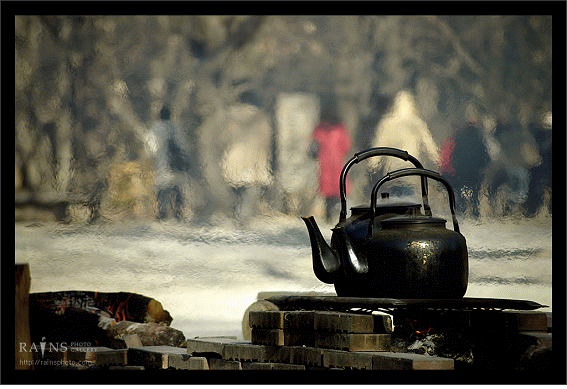 미션
비젼
전문성
배려
구성원
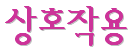 희생, 헌신
응집력
나
개인발전
조직발전
조직문화
조직
미선과 비전에 따라 구성원이 변화하고 있습니까?
미션과  비젼에  따라  구성원  변화하고  있습니까?
성과관리
성과에 민감한 조직인가요?
24시간내에 성과를 내라
동의하십니까?
일을 했으면 성과를 내라
세상에 공짜는 없다
(There’s  no  free lunch)
성과에 민간한 조직일까요?
성과를 어떻게 나타낼 것인가?
일은 했는데  일 한 것은 없다.
난?????
환경의 변화
국가 예산이 파탄나고 , 공무원 급여도 줄 수 없다고 한다. 
 지자체는  재정의 건전성을 확보하기 위해 예산축소를 선언하였다.
공무원들은 20% 예산축소를 위해 산하기관에 
구조조정을 강력하게 요구하고 있다
환경의 변화
어느날 우리기관에 20% 인원감축과 관련된 구조조정 공문이 하달되었다.  
이에 우리도  구조조정을 해야 한다.
어떻게  해야 하나?
환경의 변화
20%에  속한 직원은 누구인가?
나는 예외인가? 왜 그렇게 생각하는가?
기관장이  나를 살려둘 것이라고 생각하는가?
그렇다면 20% 속하지 않는 사람은 누구인가?
20%에 해당하지 않는 사람을 만드는 것이 성과관리의 목표임
환경의 변화
하위 20%를 어떻게 평가할 것인가?
동료들과 상사에게 좋은 평가를 받는 다고 그 사람은 일을 잘하는 가 ?
어떤 기준을 마련해야 하는가?
왜 성과평가를 하는가? 공무원 조직에서 성과평가의 의미는?
성과관리의 전제
“측정이  안되면  통제할  수  없고,
   통제가  안되는 경우에는  관리를  할 수 없고,  관리가  되지  않는다면  개선할 수 없다”
 
   내가 한 일을  나타내자?
성과를 눈으로 나타내자??
성과관리의 필요성
일을 했으면 성과를 내라.
세상에 공짜는 없다
(There’s  no  free lunch)
공짜치즈는  쥐 덧에만 있다
성과관리의 필요성
예전처럼 고분고분하게 말 잘 듣는 직원은 왜 없나?
바람의 방향은 바꿀 수 없지만돛단배의 돛은 조정할 수 있다.
성과의 필요성
대우 조선 이사의 질문
저는 아무리 보아도 아이디어가 떠오르지 않는데 어떻게 회장님은 한번만 보아도 그렇게 훌륭한 아이디어가  떠오르십니까?
김우중 회장의 대답답
그것은 절박함의 차이다.
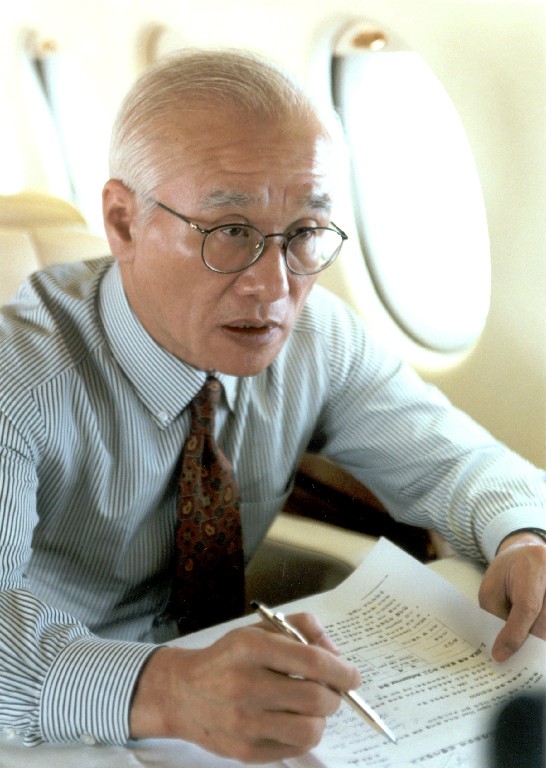 여러분 조직은 절박함이 있나요?
절박함이란
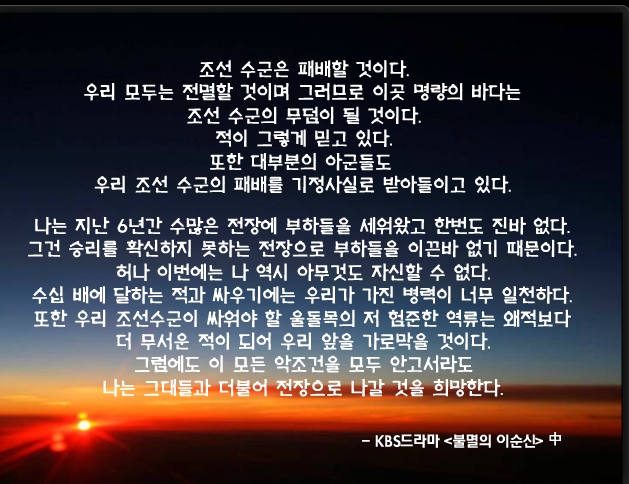 절박함이란
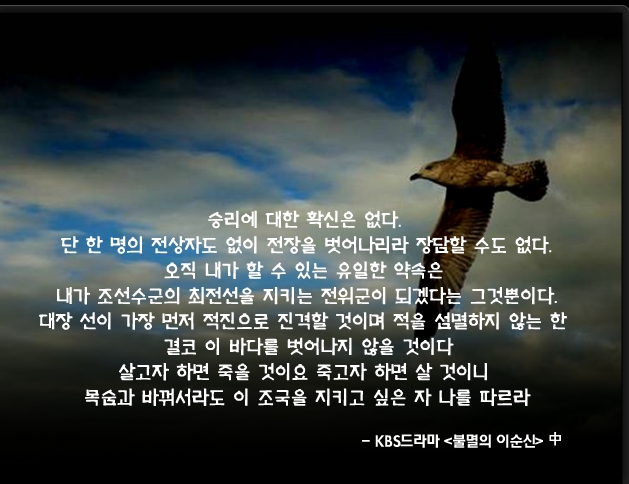 성과의 필요성
여러분 조직에서는 우환이 없나요?
마음(心)이 가운데(中)  표준이 하나면  忠이 되고

마음(心)의 中心 (표준)이 두개면 患이 된다.

2중 척도로 조직을 경영하면 우환이 생긴다.
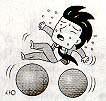 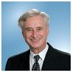 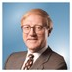 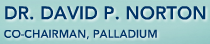 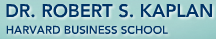 BSC 개요
“만약 당신이 어떤 것을 측정(Measurement) 할 수 없다면
 그것을 관리할 수 없을 것이다. ”
BSC 개요
“ BSC (Balanced Score Card)는 기관의 성과를 
재무, 고객, 내부 비즈니스 프로세스, 학습과 성장의4가지 관점에서 
기관의 특성에 맞는 지표를 선정하고 각 지표별 가중치를 
종합적이고, 균형적으로 측정하는 성과평가 시스템 이다.”
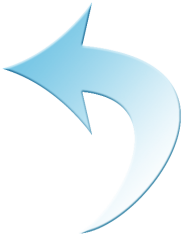 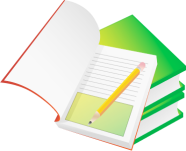 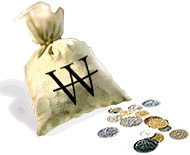 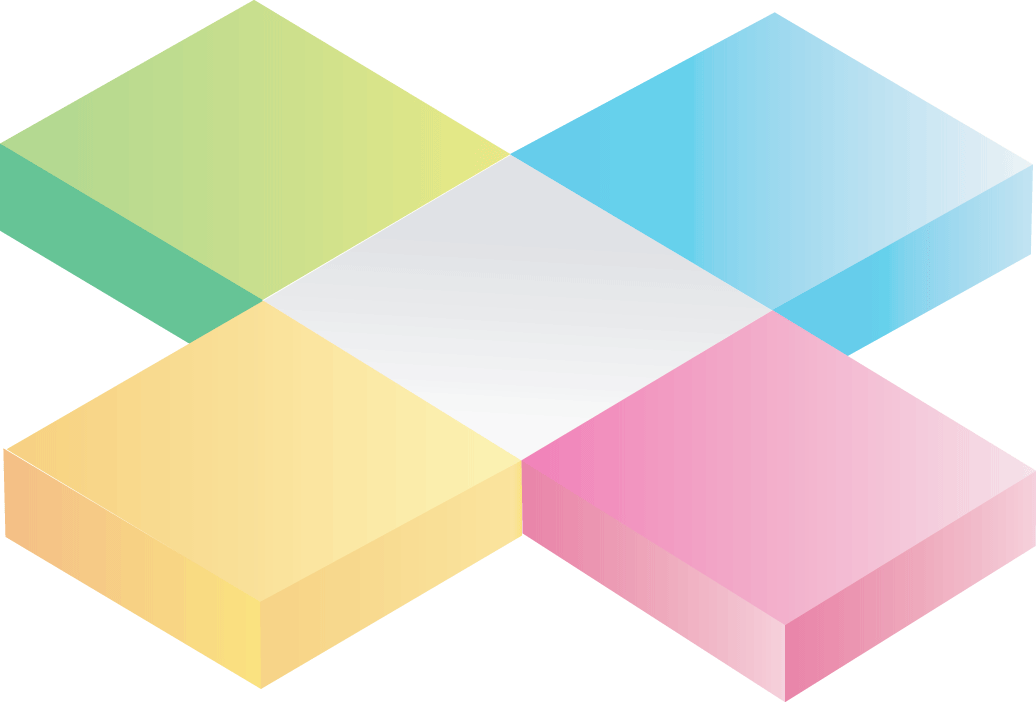 학습과 성장
재무
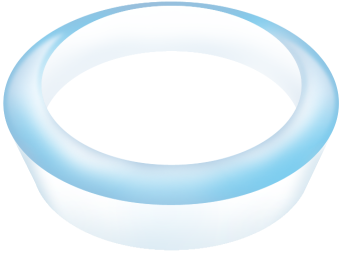 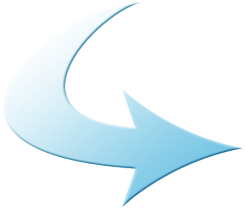 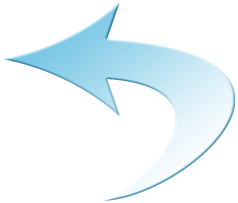 Balanced
고객
내부 비즈니스 프로세스
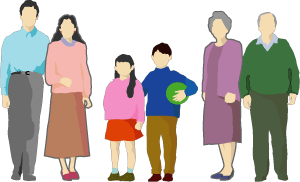 재무 관점
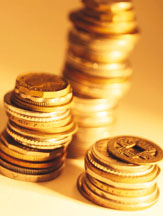 고객 관점
학습과 성장 관점
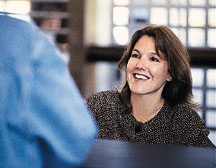 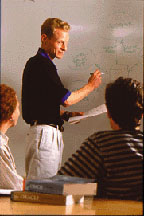 BSC의  특성
BSC는 전통적으로 중요시되어 오던 재무적 관점 외에  고객관점,  
내부 프로세스관점, 학습과 성장관점 이라는 3가지의 비재무적 관점도 
함께 고려함으로써, 조직의 전략을 4가지 관점에서 입체적이고 균형된 
시각에서 관리 할 수 있도록도와 주는 효과적인 가치중심의 성과관리 도구.
우리의 재무적 성과가 비전달성에 얼마나 접근하였는가?
높은 매출성장률
수익성
비전 달성을 위하여 고객을 어떻게 만족을 시킴으로써 수익을 창출할 수 있는가?
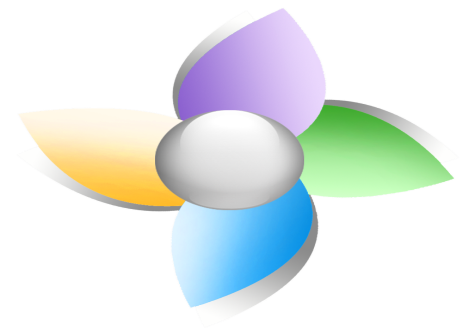 우리의 비전을 달성하기 위해 필요한 학습과 성장 능력을 어떠한 방법으로 유지해야 하는가?
VISION
On Time Delivery
Quick Response
가격/원가 우위
지식의 창출 / 공유정도
낮은 이직률
정보 분석능력
프로세스 관점
제품 출시 소요기간
제조 Cycle Time
낮은 불량률
주주와 고객 만족을 위하여 우리는 어떤 내부 프로세스 운영의 효율성을 제고시켜야 하는가?
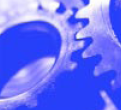 ☞Source 
   The Balanced Scorecard – Measures That Drive Performance ,
   Kaplan and Norton, 1992)
BSC의  구성요소
1
기관의 비전과 전략은 조직구성원의 에너지를 발산케 하는 
원동력이고 경영진에게는 의사결정 기준임
   - 기관의 가치명제인 Mission
   - 실현 가능한 기관의 장래상인 Vision
   - Mission과 Vision 달성을 위한 전략
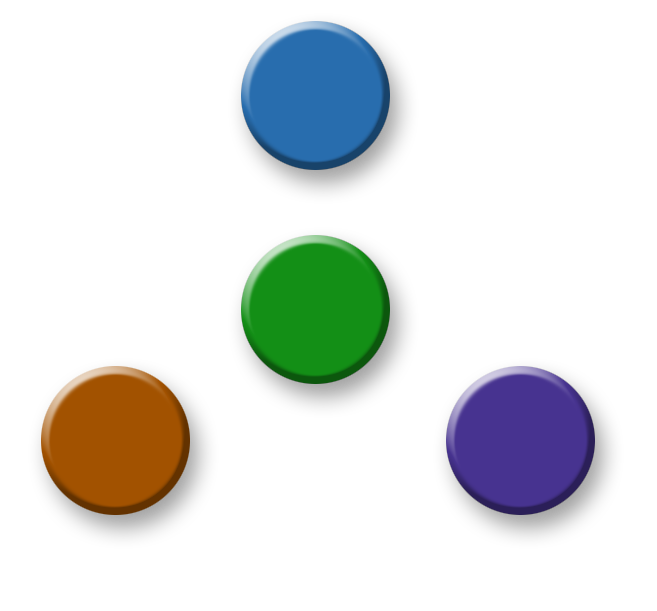 비전과 전략
2
관점은 기관의 가치창출의 근원을 의미하며,
 다양한 방향의 균형된 관점에서 미래의 성과 개선을 유도
기관마다 고유의 특성에 맞게 관점을 다르게 가질 수 있으나 
일반적으로 재무, 고객, 내부 프로세스, 학습과 성장 관점에서 출발
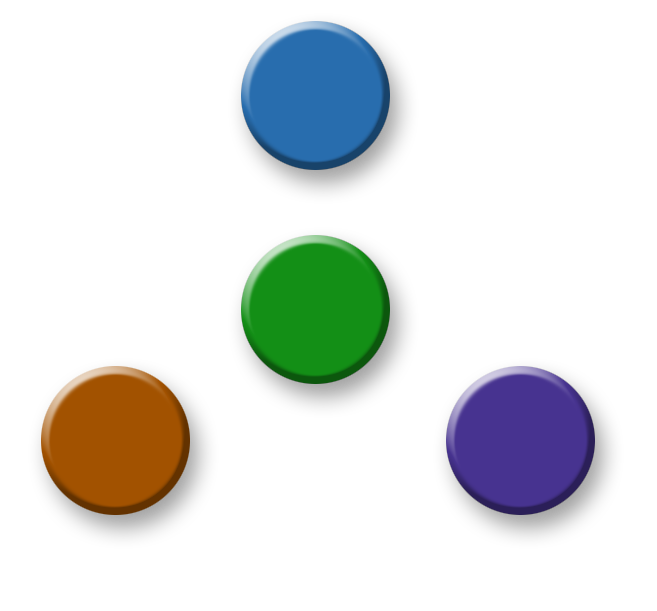 관점(Perspective)
핵심성공요인(CSF : Critical Success Factor)은 
비전 및 전략 목표를 달성하기 위한 경쟁우위의 핵심역량이며 이를 확보하는 것이 기관의 경영전략의 
최대 목표임
3
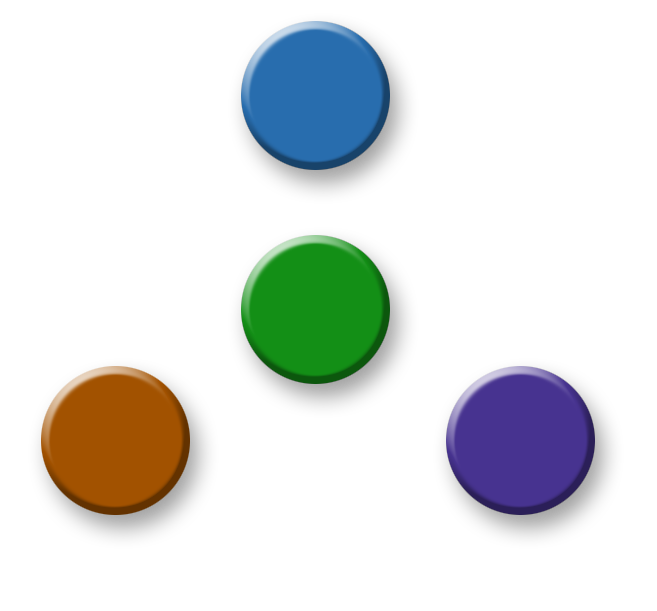 핵심성공요인(CSF)
BSC의  구성요소
4
핵심성과지표 (KPI : Key Performance Indicator)는 
BSC의 구체적인 산출물이며, 기관의 비전과  전략목표 달성을 
이끄는 효율적인 수단 - 핵심성공요인(CSF)을 측정하는 지표
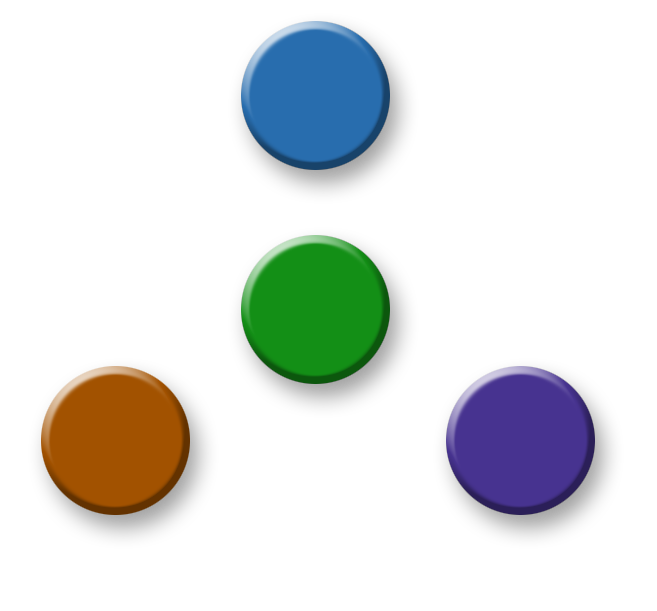 핵심성과지표(KPI)
기관내의 모든 활동과 성과는 독립적이기 보다는 
서로 연관성을 가지고 있으므로이에 대한 인과관계
 파악을 통해 전략실행의 가능성은 높아질 수 있음 
 - 관점, 핵심성공요인, 핵심성과지표 간의 
      전략과의 연계성을 지님
5
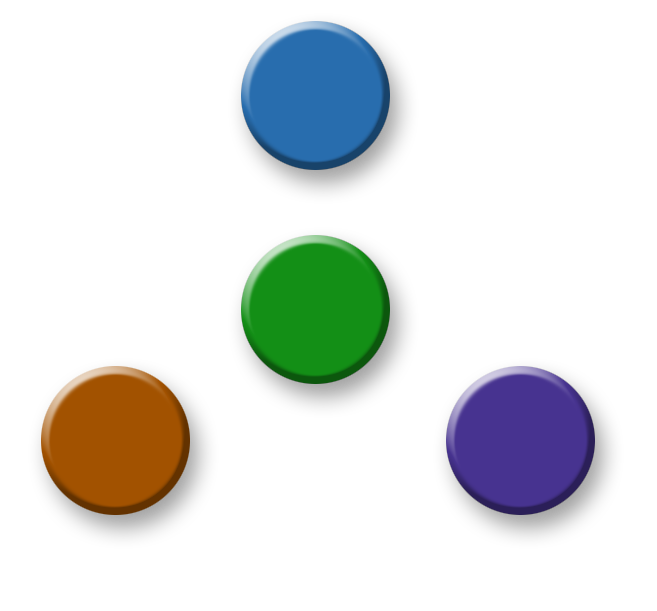 인과관계(Cause & Effects)
Feedback
BSC의  구성요소구축
우리 조직은 왜 존재하는가?
무엇을 언제까지 달성할 것인가?
조직 핵심가치의 원천은 무엇인가?
비전달성을 위한 전략목표는 무엇인가?
성과목표달성은 어떻게 측정할 것인가?
기본적인  틀
목표달성을 위한 이행과제는 무엇인가?
자료출처 : Strategic Alignment Pyramid (Bauer. 2004)
BSC 개요
BSC –성공하는 기관의 조건
최고 경영진의 강력한 리더십과 참여는 필수
핵심평가지표와 수치로 나타나는 
객관적인 사실을 중심으로 의사소통
성공조건
조직구조 변경과 함께 운영모델을 개선
지속적인 학습체계를 구축하라
사고와 신념체계 변화보다 행동 변화에 
집중하라
B S C – 실패하는 기관들의 조건
BSC 개요
BSC가 하급 관리자 중심으로 운영된다.
실패조건
변화관리에 소홀하다.
시스템과 핵심성과지표 
도입만으로 해결되는 것이 아니다.
비전
전략
BSC의 출발점
+
기관 비전은 
기관이 미래에 
이루고자 하는 
열망을 명확하고
의도적인 목표의식
자신이 갖고 있는 
한정된 자원을 어떻게 
효율적으로 활용하여 
기관의 가치를 증대시킬 수 있을 
것인지에 대한 의사결정이 
경영전략의 핵심을 이룬다.
MISS/비전, 전략 그리고 BSC
Top-Down 방식의 도출
Mission
전략수립 과정
핵심 가치
비전
전략
전략실행 관리
BSC
전략적 과제
조직의 전략 달성을 위해 구성원 개개인에게동기부여
개인적 목표
전략적 성과
전략적 성과
동기 부여된
인적자원
효율적
프로세스
향상된
성과
만족한
고객
BSC 구축
1 단계
미션과 비젼 설정
재무관점
2단계
관점의 설정
고객관점
3단계
전략적 목표수립
프로세스
4단계
핵심성공요인
학습,성장
BSC구축 프로세스
5단계
핵심성과요인
6단계
실행
BSC도입 타당성 설문지
BSC도입 타당성 설문지
BSC도입 사전 인터뷰
BSC도입 사전 인터뷰
BSC도입 전  구성원 인터뷰
BSC도입 전  구성원 인터뷰
미션과 비전의 예
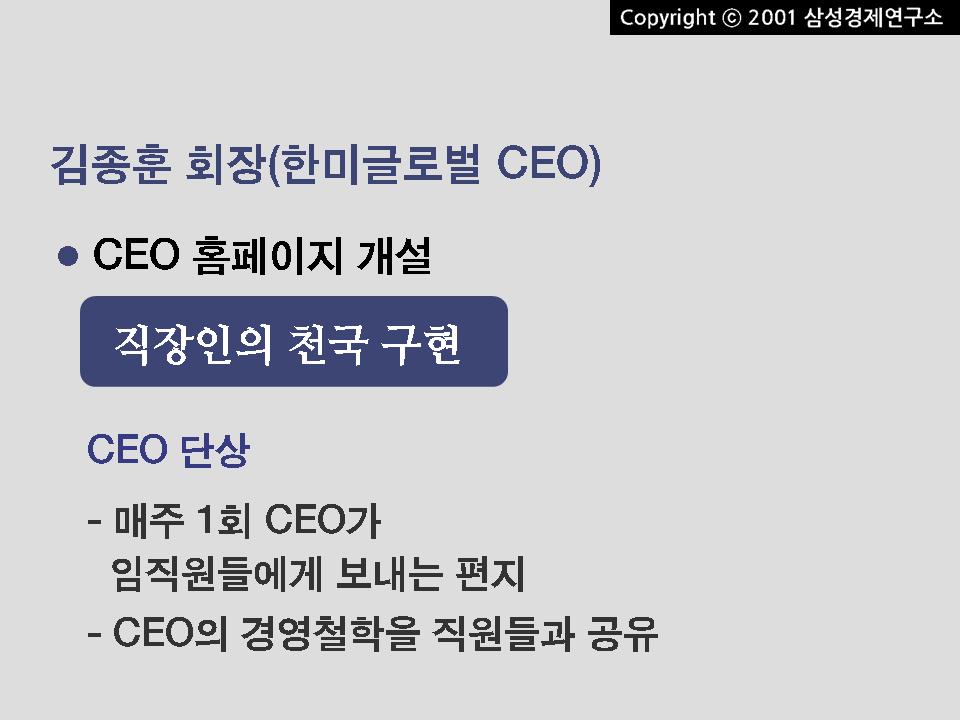 명료하고 쉽게 제시
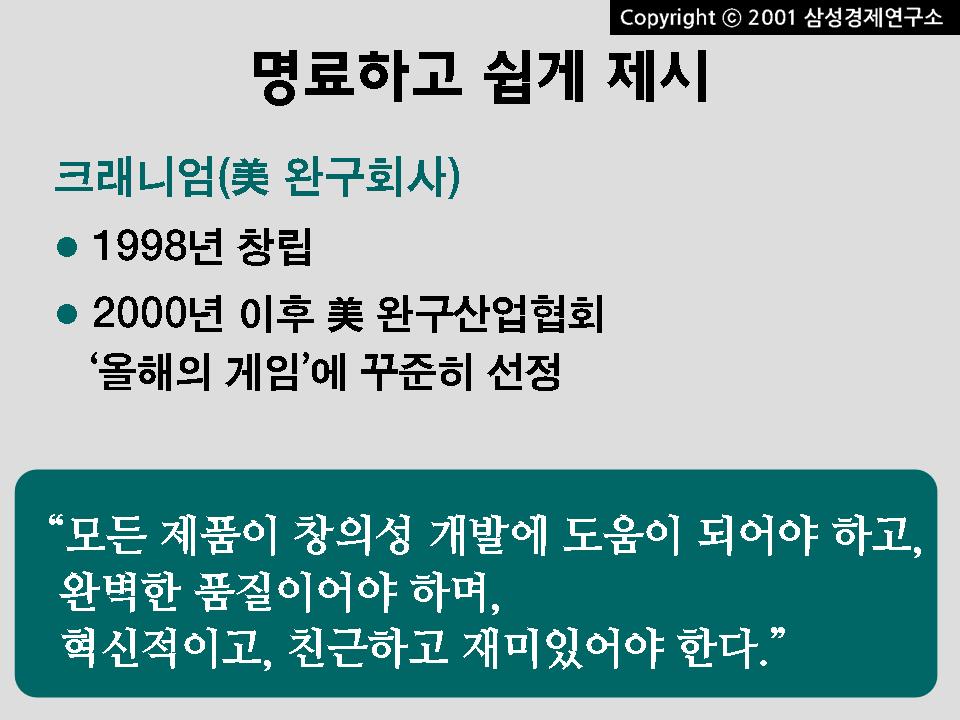 명료하고 쉽게 제시
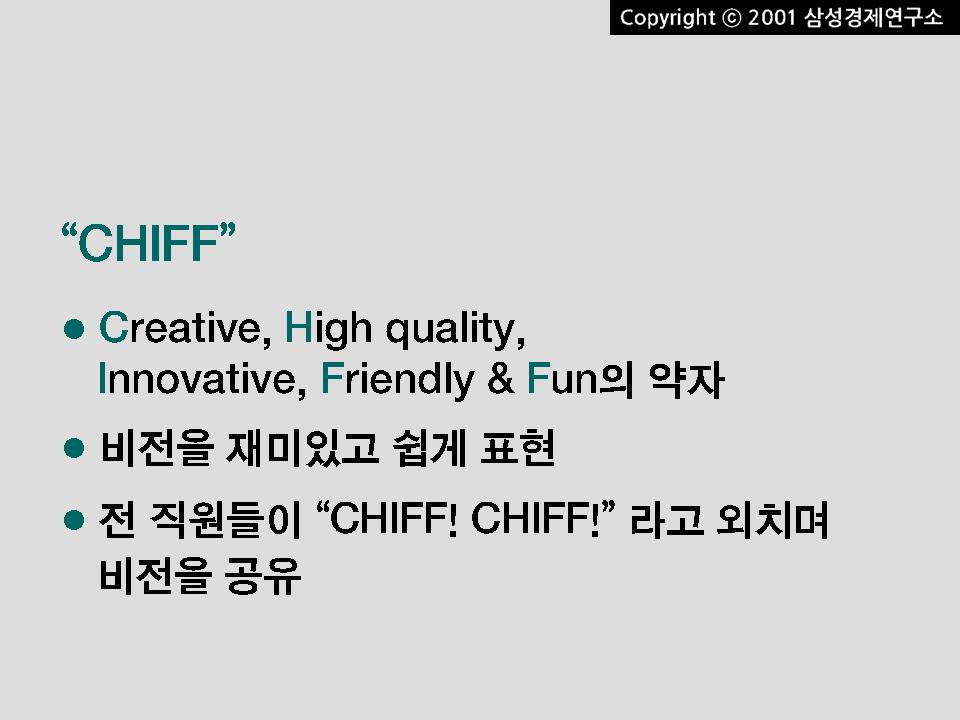 BSC의  구성요소구축
미션 작성 양식
BSC의  구성요소구축
미션  검토 항목
BSC의  구성요소구축
∎ 미션 안
미션  적절성 검토
BSC의  구성요소구축
의미 있는 목적
달성해야 할 기간
비전의 핵심요소
뚜렷한
가치
미래의
청사진
왜 비전을 공유해야 하는가?
거대하지만 민첩한 기업들의 공통점은 비전공유
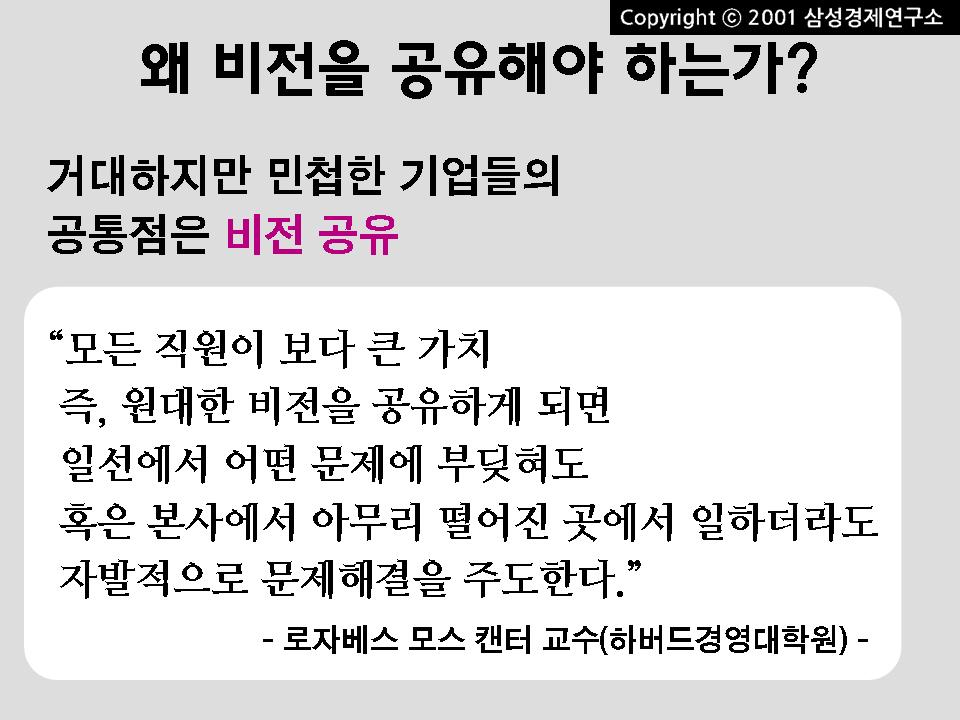 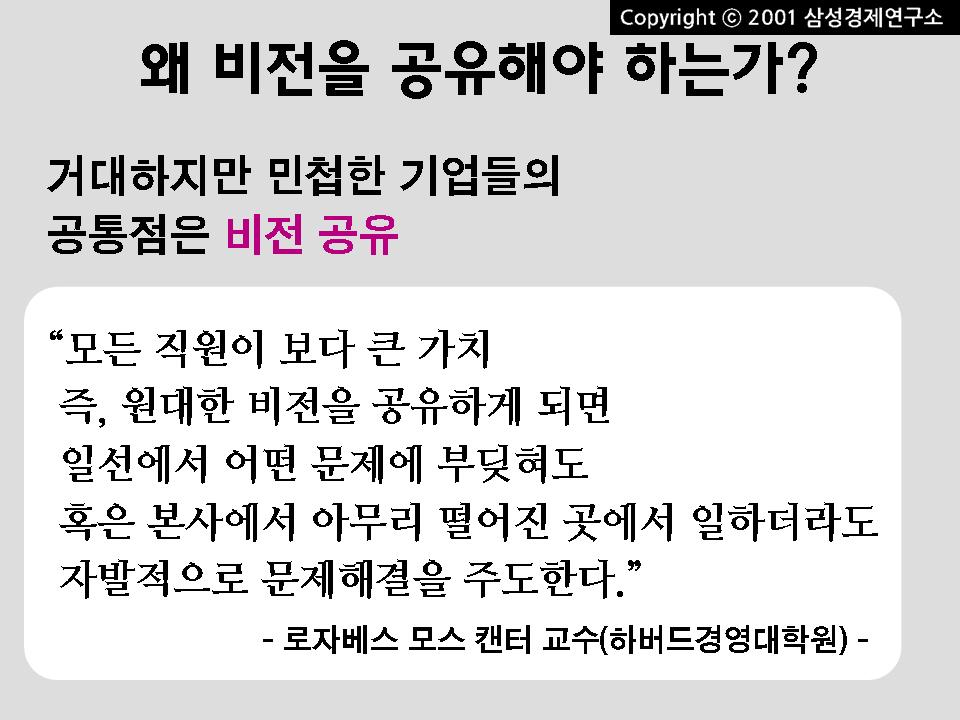 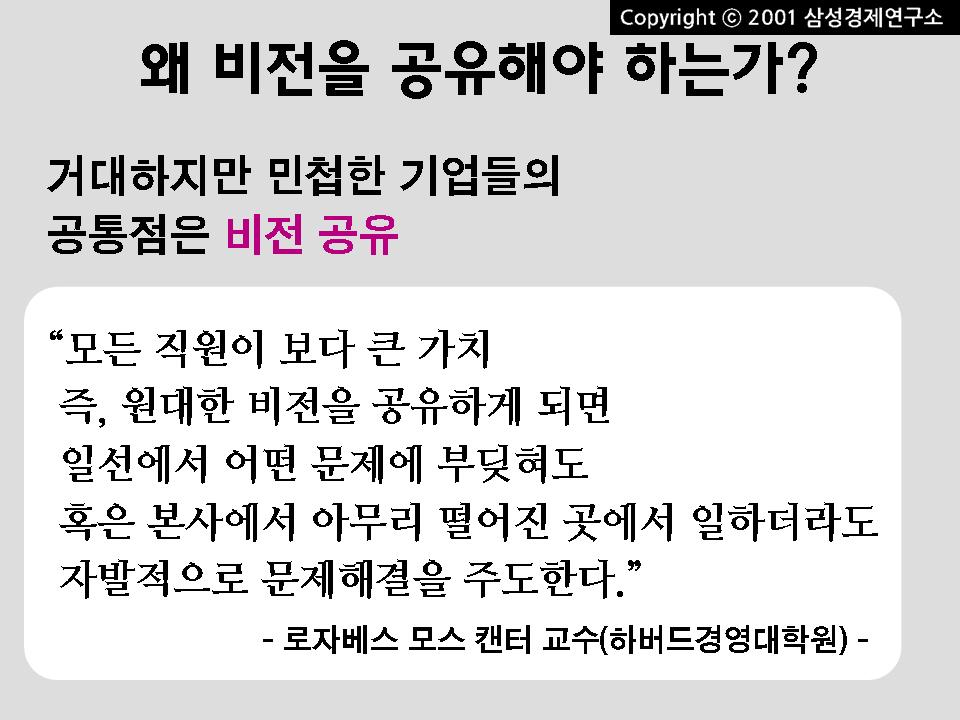 반복적인 제시
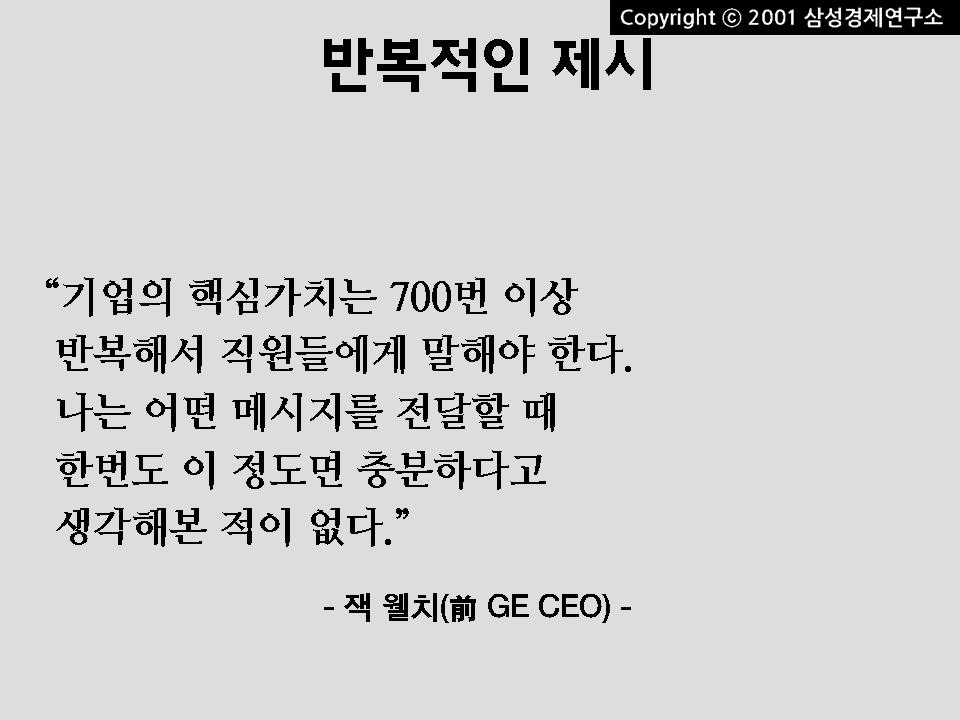 BSC의  구성요소구축
비전  작성 양식
BSC의  구성요소구축
∎ 검토항목
비전  검토의 적절성
BSC의  구성요소구축
∎ 비전 안
비전 의 적절성 검토
BSC의  구성요소구축
관점 작성 양식
BSC의  구성요소구축
관점 작성 양식
BSC의  구성요소구축
관점 작성 양식
BSC 환경 분석
SWOT 분석
(내부능력 분석결과)
강점  약점
기획  위협
(외부환경 분석결과)
BSC 환경 분석
시사점
BSC를 위한 패러다임 변화
BSC 환경 설정
시 사 점
BSC 부문별 차별화  분석
BSC 부문별 차별화  분석보고
시 사 점
연차별 변화에 대한 그래프
BSC 전략목표 수립 체크 포인트
BSC 전략목표 수립 체크 포인트
BSC 전략목표 / 성과목표 착안점
1. 고객에게 무엇을 주려고 하는가?
2. 근본적인 목표이어야 한다. 
3. 과정이나 투입보다 결과를 측정할 수 있어야 한다.
4. 왜 하려고 하는가? (원인을 찾아야 함)
5. 누구를 위하여 하는가? (진정한 고객은 누구인가?)
6. 지속적인 활동의 결과인가? (진정한 고객은 누구인가?)
7. 효과적 ○○, 효율 ○○, ○○○관리 등과 같은 표현은 피한다.
8. 목적어 + 동명사 형태로 작성한다. (무엇을 어찌)
9. 비전과 미션이 달성되고 있는지를 확인할 수 있어야 한다.
BSC 성과지표설정시 체크 포인트
BSC 성과지표 개발  검검 체크리스트
BSC 성과지표 개발  검검 체크리스트
BSC 지표 정의서
비 계량적인 지표
재무
Strategy Map
고객
프로
세스
학습과
성장
BSC의 Framwork의  예시
전략과의 연계
지표 개발
운영체계
재무
성과지표와 목표설정
 프로세스
비
전

&

전
략
의

정
의
성
과
보
상

프
로
세
스
BSC
×××
고객
○○○
시스템 구축과 보고 
프로세스
프로세스
□□□
학습과 성장
전략적 피드백
  프로세스
△△△
주기적 Renewal
BSC의 Strategy map- 직업재활관점에서
경영합리화
고객만족지수 
 Claim 수
고객만족
고객 
관점
네트워크 구축
예산의 투명성 확보
재무
관점
예산절감
지도점검
Cycle Time 단축
서비스 대상자  증가
취업률향상
전략적 경영
프로세스
관점
직업재활과정의 신뢰도 확보
지원시스템 구축
중도탁락률 최소화
RF-ID 데이 신뢰도
적시개입
프로그램  질적 향상
사회적자본
확충
효과적인 지원체계 확립
문제해결과정능력제고
직업재활과정 유연성 확보
효과적인 클라이언트 관리관리
서비스단위 강화
학습과 
성장 관점
직업재활
역량강화
서비스 
기술 강화
레코딩기술
강화
직업재활계획관리 역량확보
서비스담당자
 Mind 개혁
BSC 성과평가의 사례(장애인복지관)
BSC 성과평가의 사례(장애인복지관)
BSC 성과평가의 사례(장애인복지관)
BSC 성과평가의 사례(장애인복지관)의 지표정의서
BSC 성과평가의 사례(장애인복지관)의 정성평가요구서
붙임 항목별 세부 평가결과 1부.
년 월 일
평가자 소 속 : 성 명 : (인)
성과평가와 관리의 문제점
1. 단기성과는 미래를 보장하지 않는다. 미래에 대한 비전은 있으나 기대할 수 없다.
2. 성과가 좋은 그룹은 지속적으로 노동의 강도를          
   높여야만 하는 부담이 있다.
3. 중간 그룹은 불안감과 소속감을 잃어버릴 수 있다.
문제점
4. 직원상호간 유대감이 파괴되고 피평가자는   평가자에게 종속되어진다.
5. Problem Child는 없어지지 않는다.   또한 이탈자와 탈락자를 지속적으로 발생시킨다.
마무리하면서
“우리는 자신이 
               반복하는 대로 된다." 

               
                   -아리스토델레스 BC 384∼322